স্বাগতম
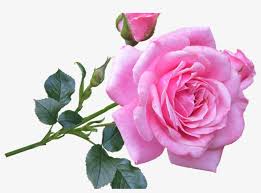 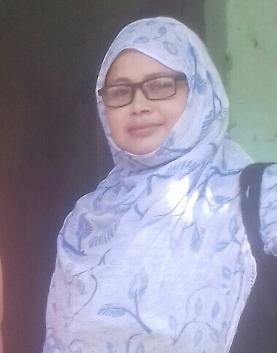 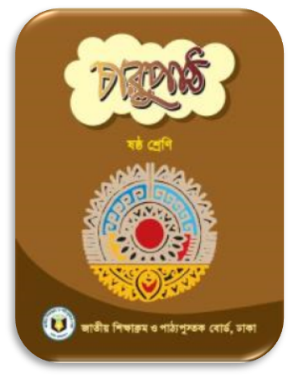 পরিচিতি
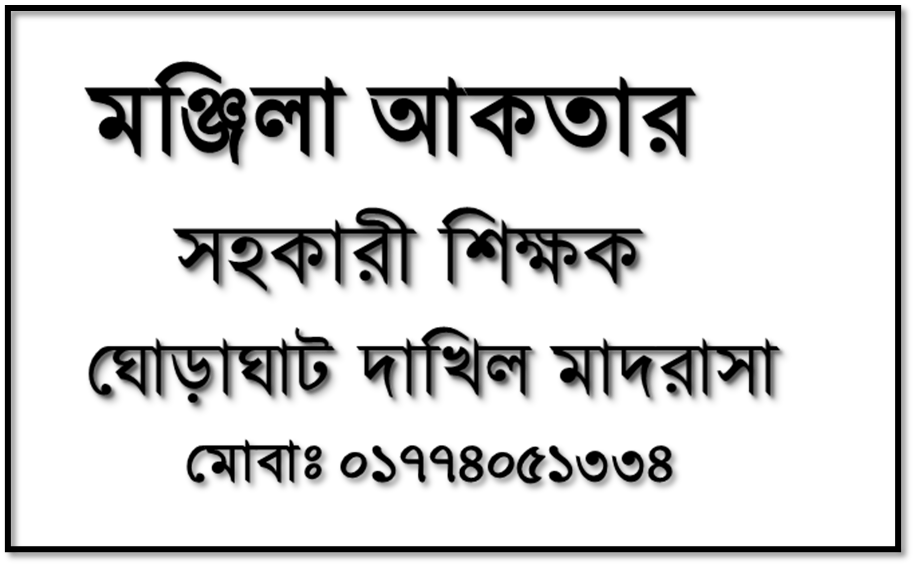 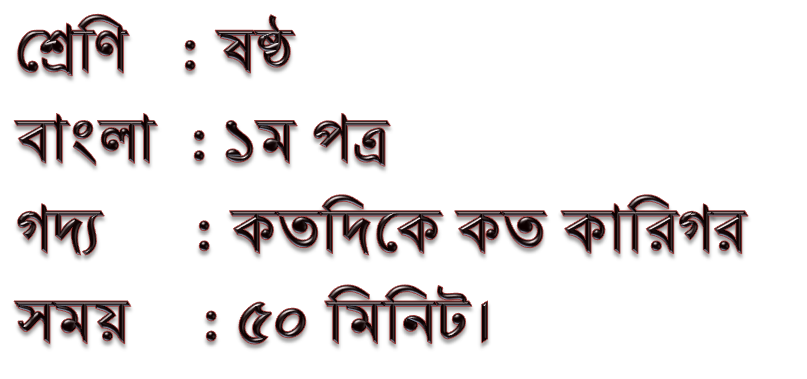 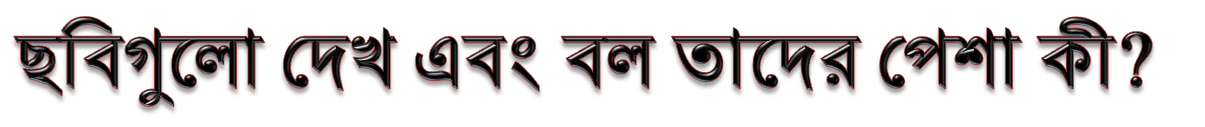 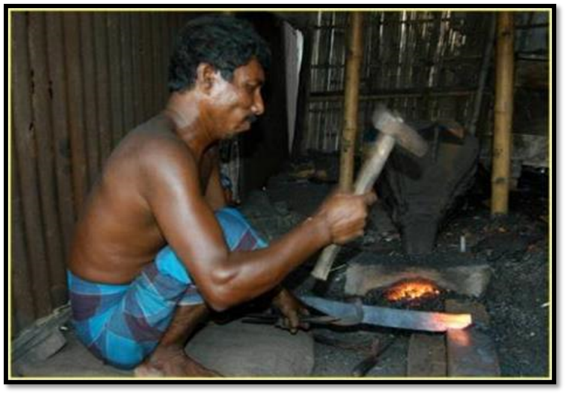 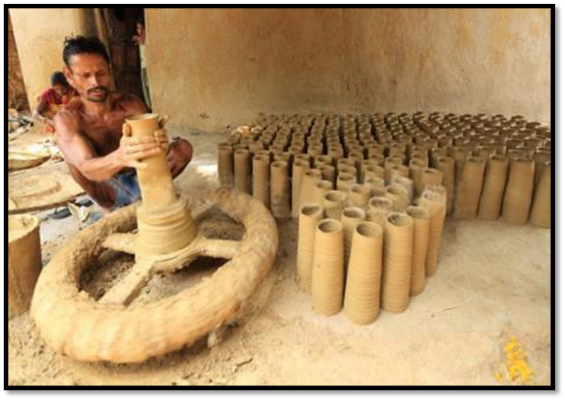 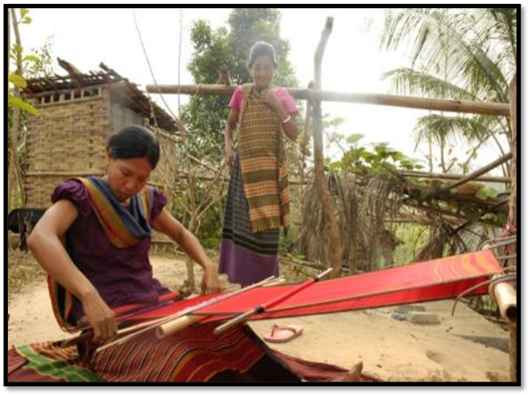 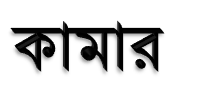 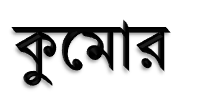 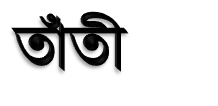 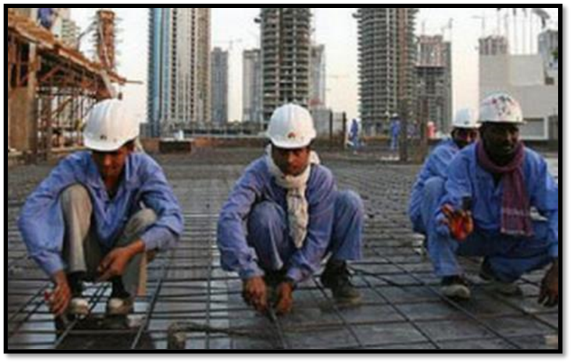 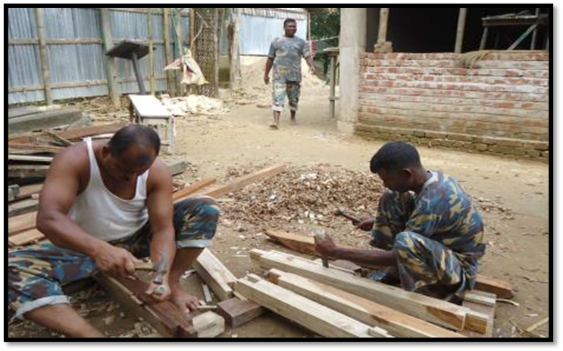 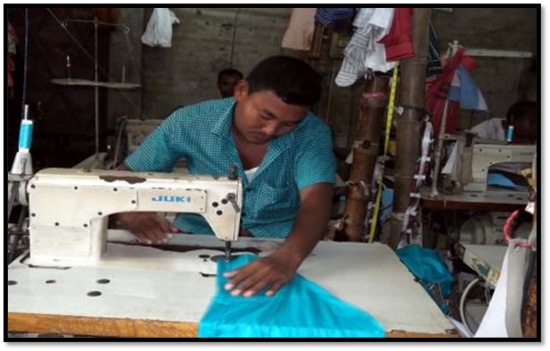 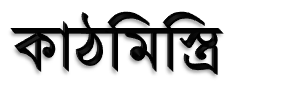 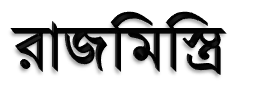 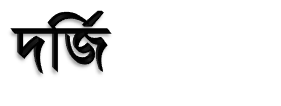 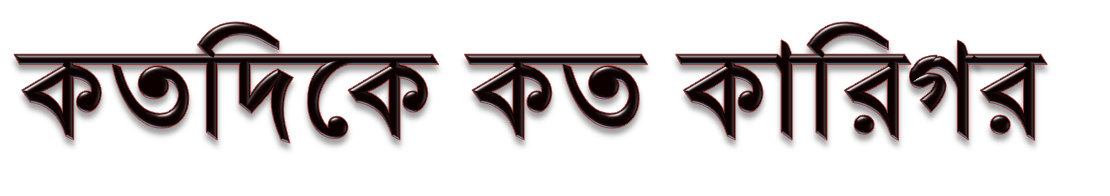 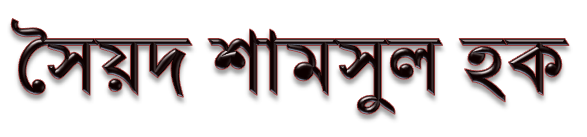 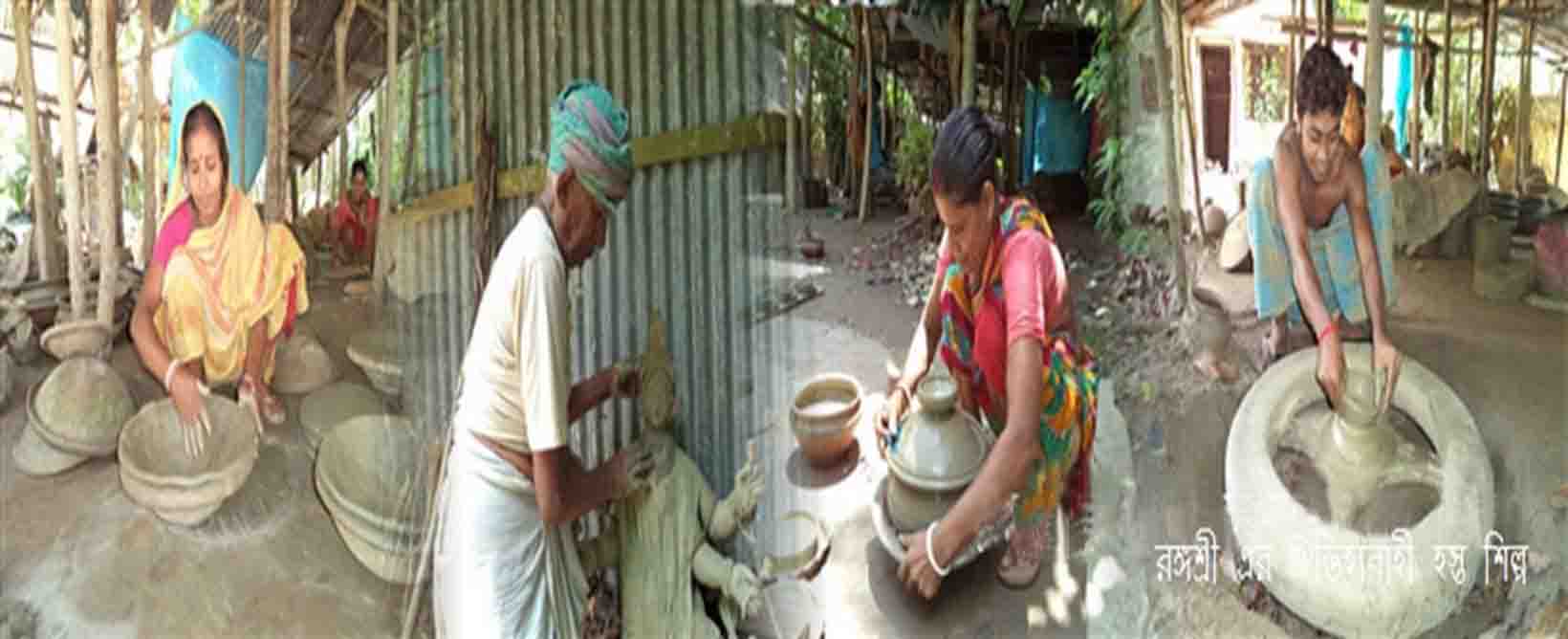 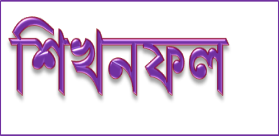 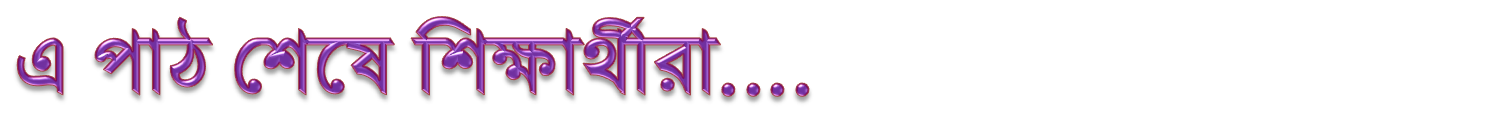 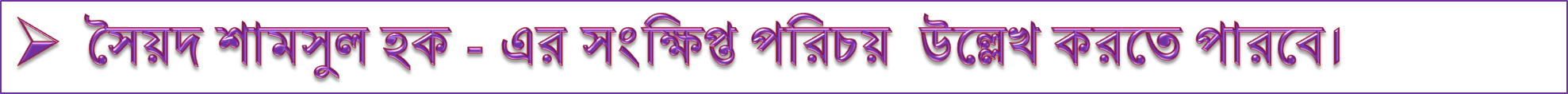 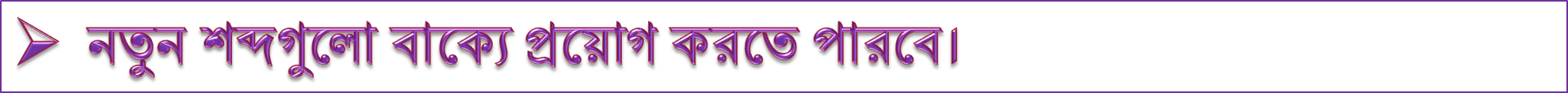 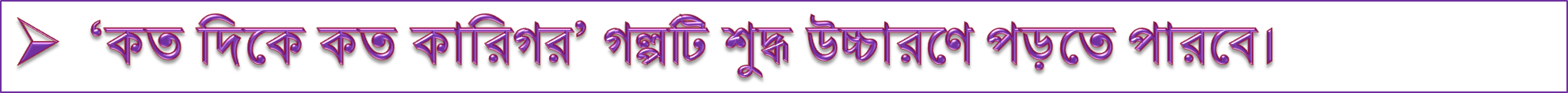 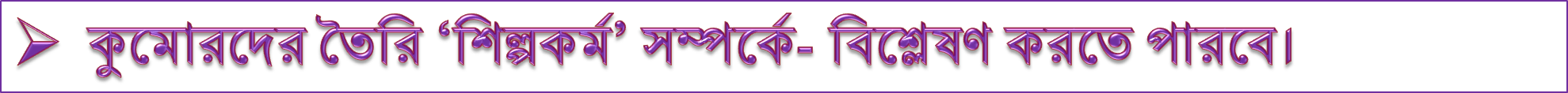 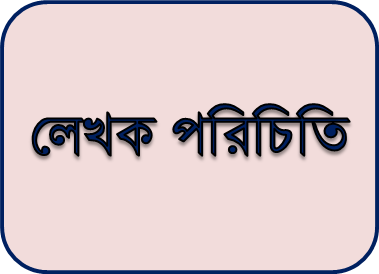 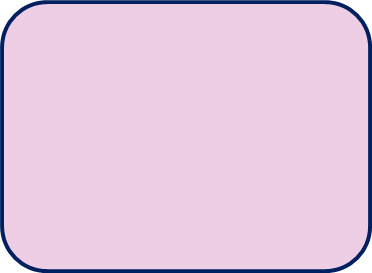 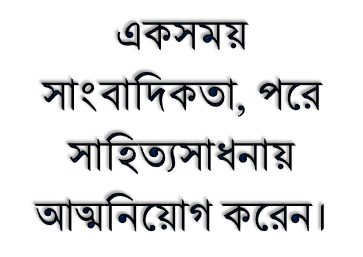 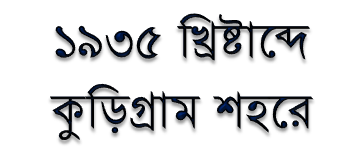 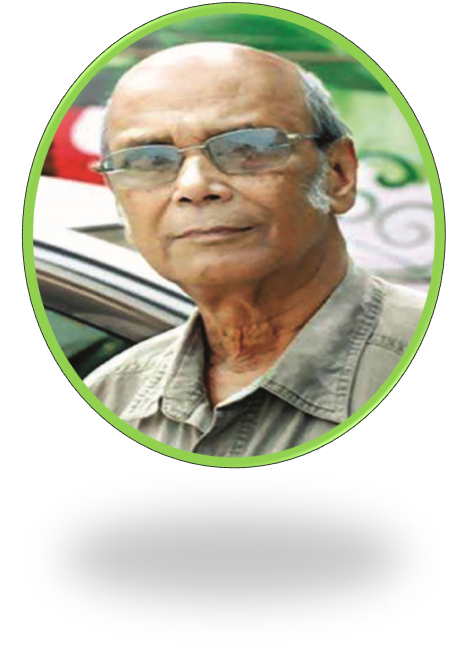 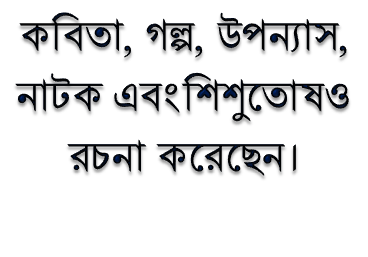 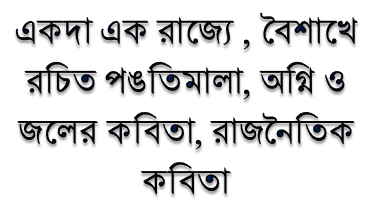 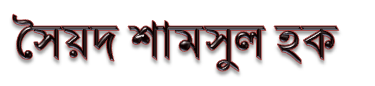 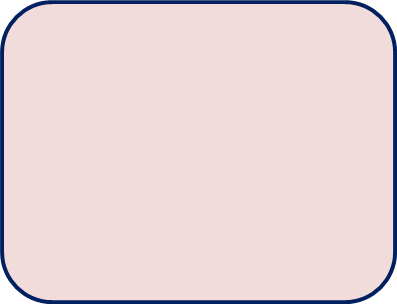 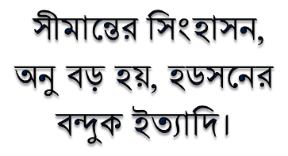 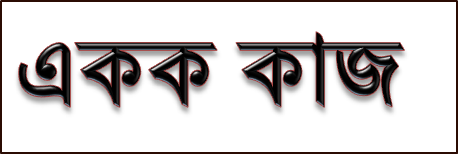 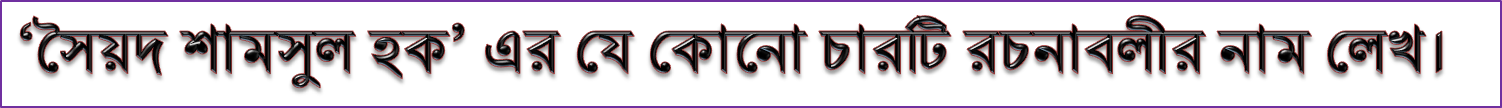 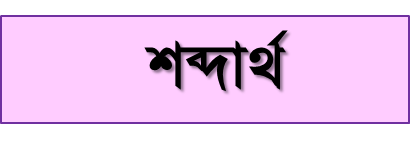 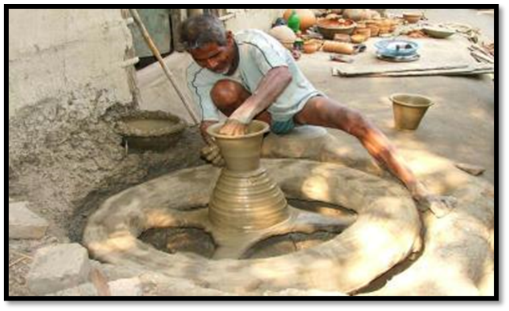 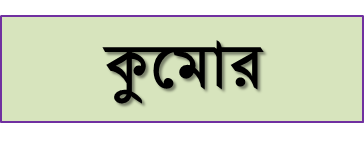 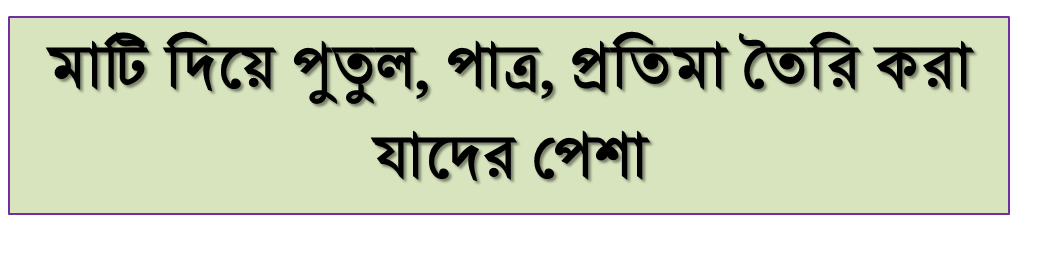 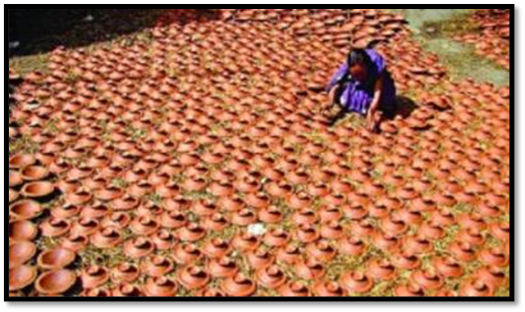 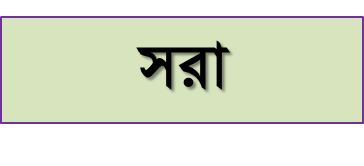 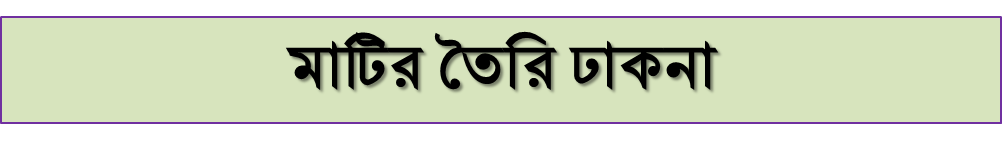 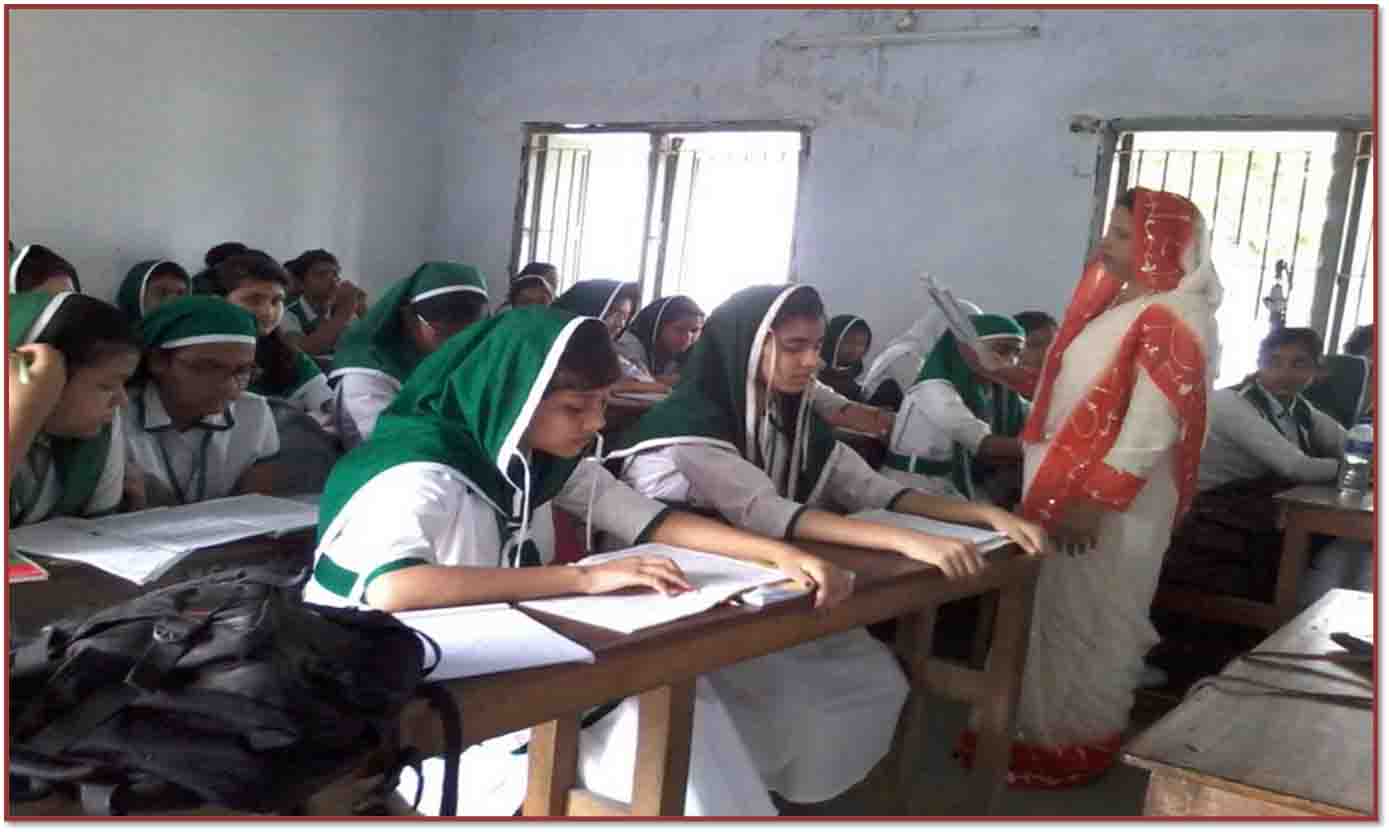 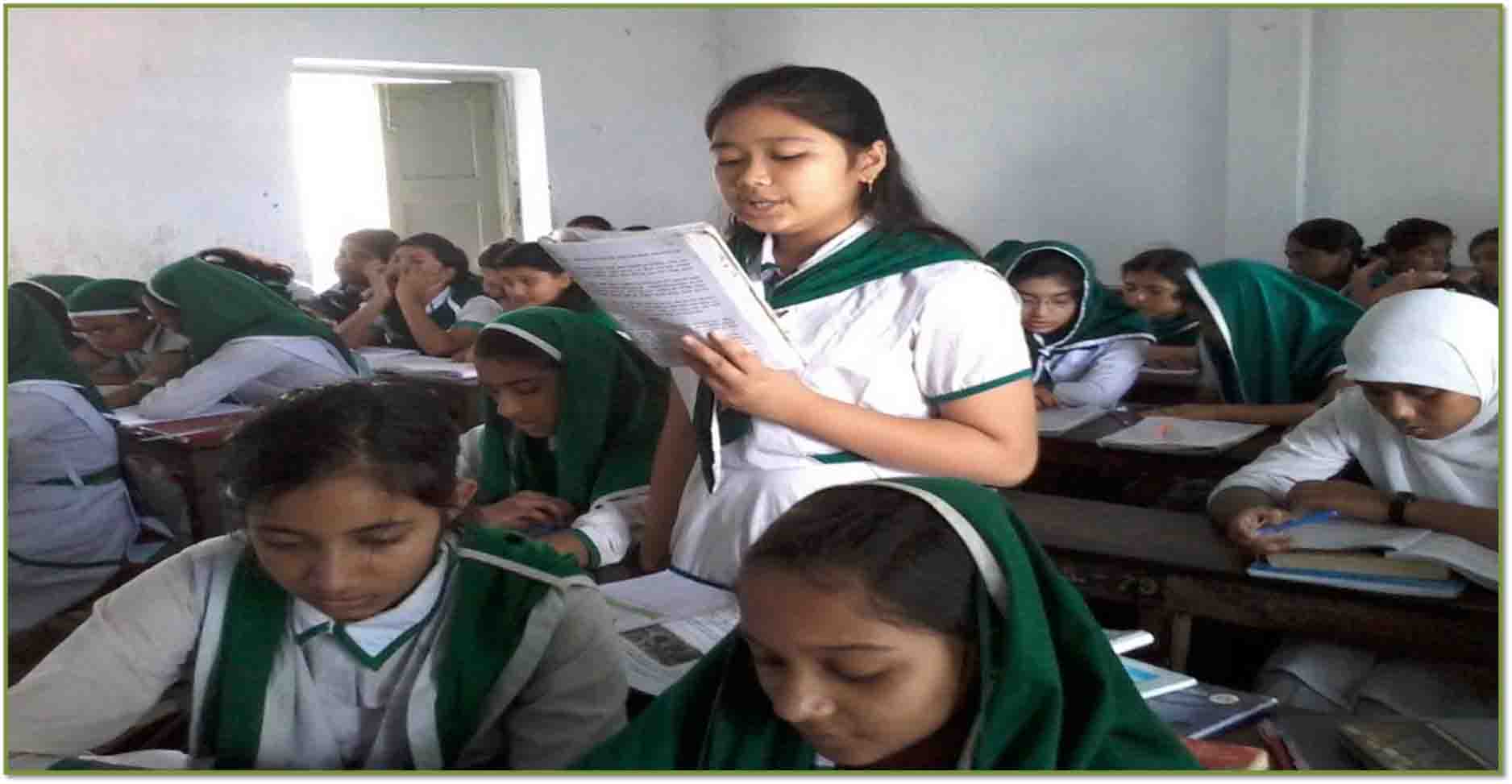 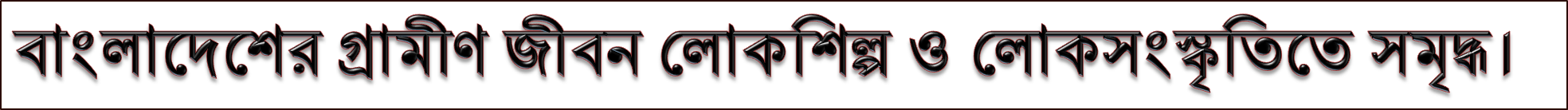 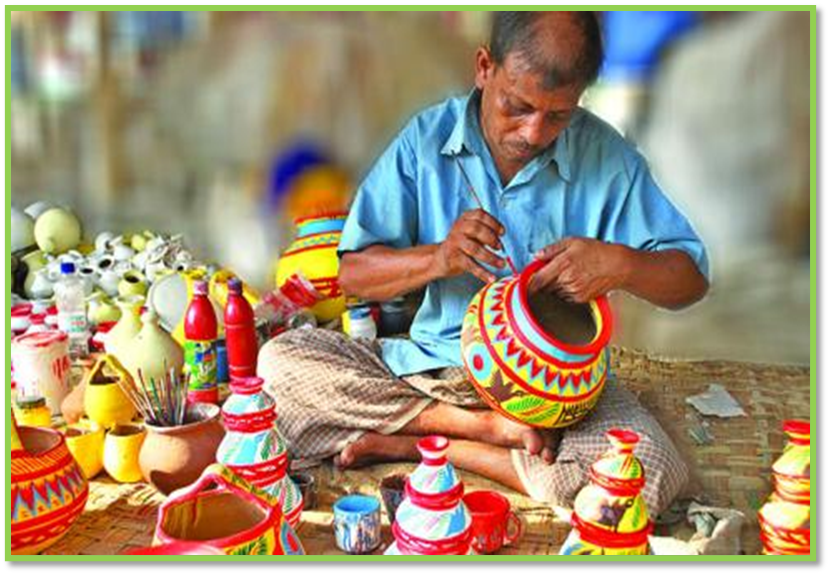 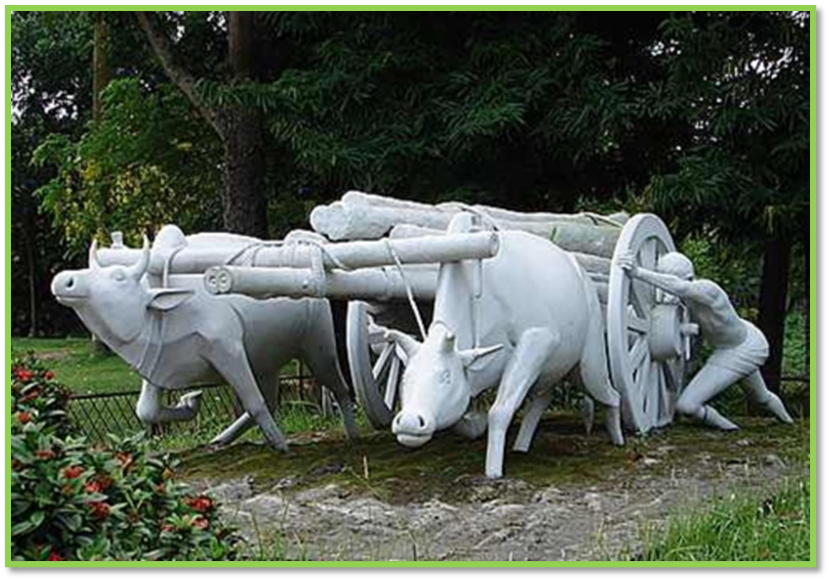 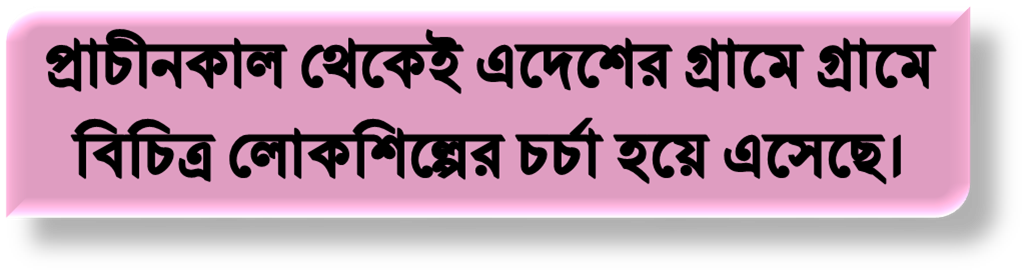 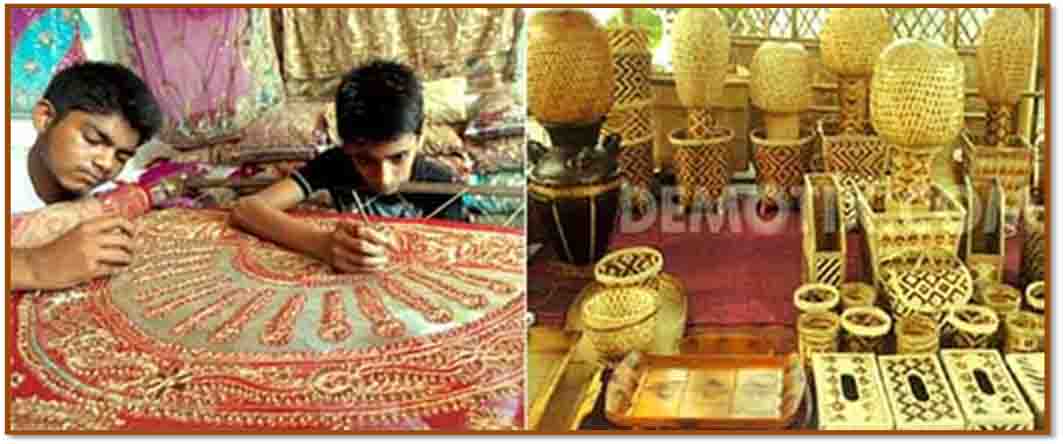 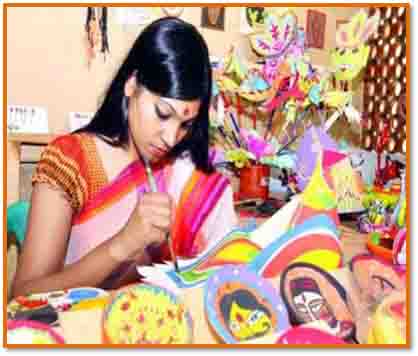 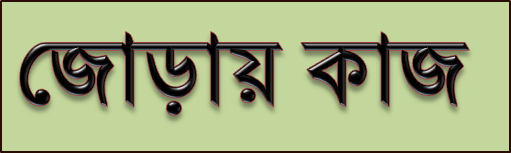 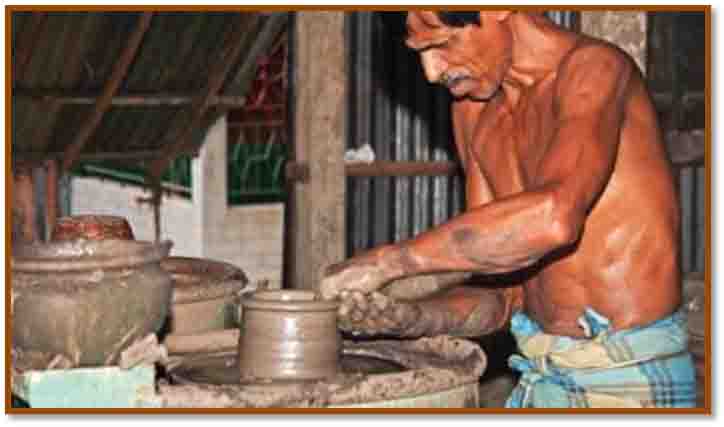 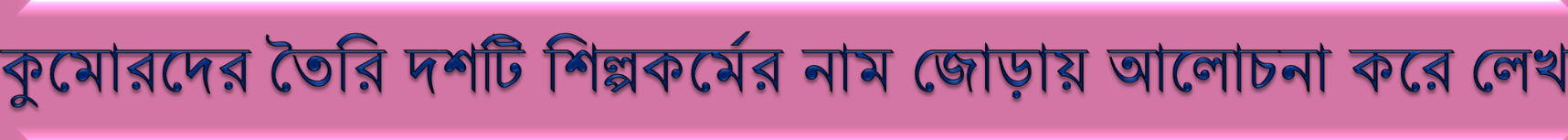 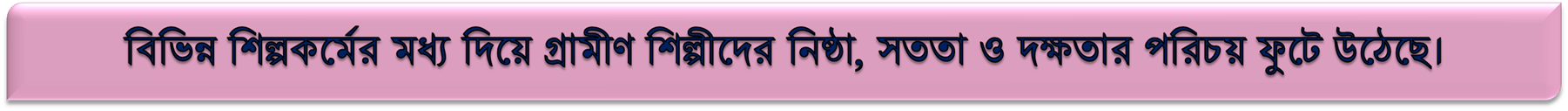 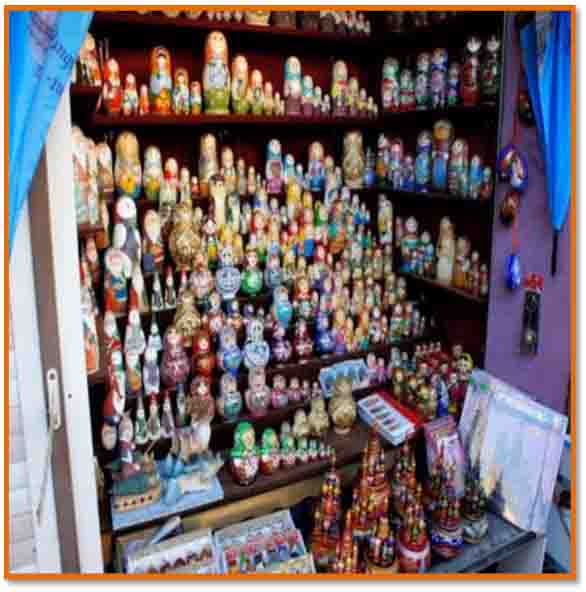 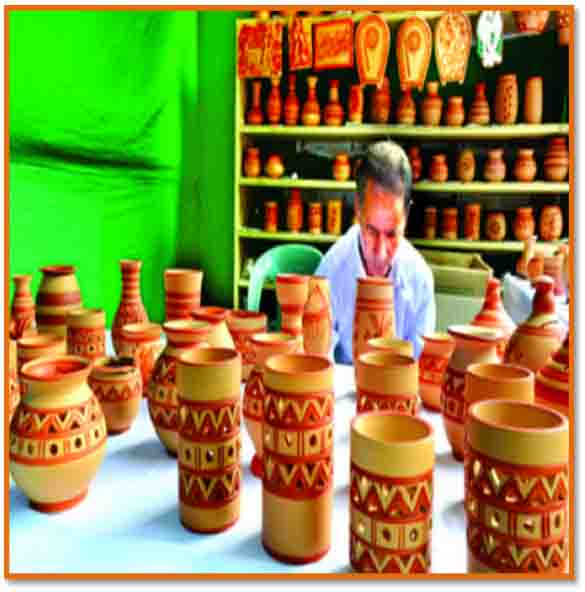 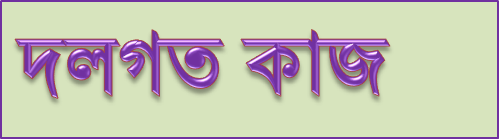 সংস্কৃতি ও লোকশিল্প রক্ষার উপায় দলে আলোচনা কর।
মূল্যায়ন
সৈয়দ শামসুল হক কোন শহরে জন্ম গ্রহন করেন
নদীরওপারে সারাদিন লোকজন কিসের কাজ করে।
কত দিকে কত কারিগর গল্পের মাধ্যমে কি জানতে পার।
সৈয়দ শামসুল হক পেশায় কি ছিলেন
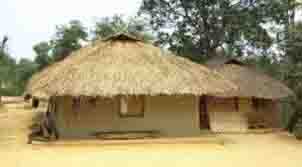 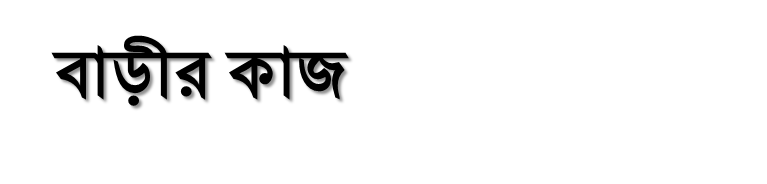